In Vivo Raman Spectroscopy of Cancerous Skin Cells
Stephen Esposito (CpE)
Michael Gonzalez (EE)
Chelsea Greene (EE)
Megan Melvin (PSE)
Group 8 CREOL
[Speaker Notes: Mike]
Live Action Safe Examination Raman Spectrometer - L.A.S.E.R.S.
Advising from Dr. Kyu Young Han 
& Dr. Peter J. DelfyettSponsored by Ocean Optics
[Speaker Notes: Mike]
Motivation
Cancer is the 2nd leading cause of death in the U.S.
Skin cancer is the most common type of cancer
Skin biopsies:
	Invasive, painful, costly
	Results may take several days
	Pathologist visually inspects biopsy
[Speaker Notes: Mike - anecdote]
General Specifications
Construct a handheld probe weighing less than 3 lbs (1.4 kg) for comfort and ease of use.



Capture an image of the sample area at least as large as the beam spot size.
Analyse the Raman spectra and discriminate the intensity and wavenumber differences between normal and scarred (or cancerous) skin.

Display results in an easy-to-interpret manner.
[Speaker Notes: Mike]
Goals and Objectives
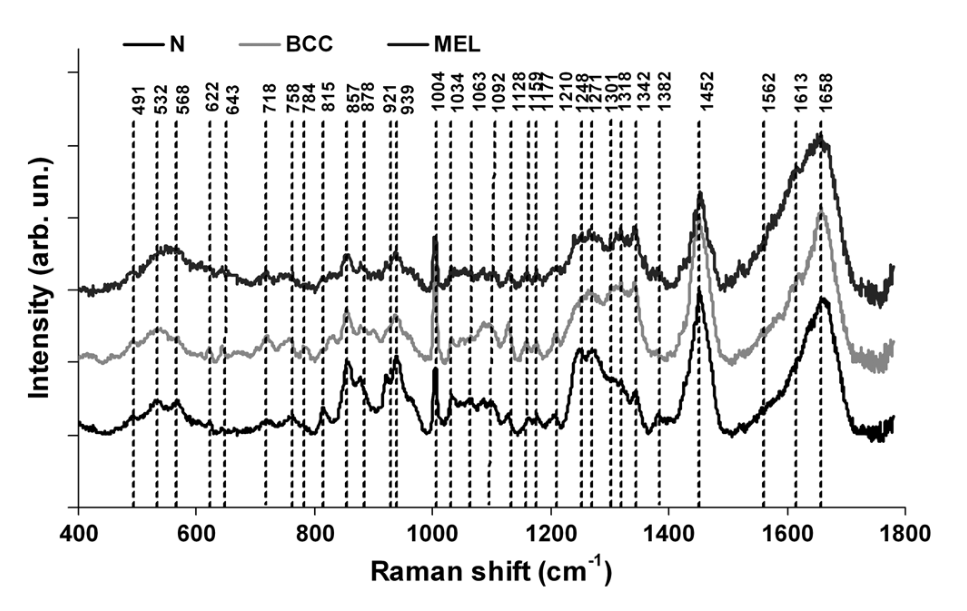 Use Raman spectroscopy to identify cancerous skin cells
Differences in the Raman shift of normal cells versus that of cancerous cells
Benefits of Raman:
Non-invasive
Non-destructive
Fast results
Average normalized spectra of normal skin, basal cell carcinoma, and melanoma, showing differences in relative intensities and peak wavelengths.        
[DOI: 10.1117/1.JBO.17.7.077003]
[Speaker Notes: Megan

The goal of our project is to identify cancerous skin cells by building a probe and system that will utilize Raman spectroscopy. Raman can tell us what sample is being analyzed based on its unique spectrum. By analyzing the wavelength peaks and intensities of the spectrum, we can differentiate between normal skin and cancerous skin. For instance, the figure on the right shows the Raman spectra of normal skin, basal cell carcinoma, and melanoma. The benefits of this technique are that it is non-invasive (as a laser light is simply shone on the skin), it is non-destructive (as the skin is not damaged in any way), and results can be provided right away.]
Optical Specifications
Achieve a narrow laser bandwidth of less than 4.7 nm (65 cm-1) enabling the nearest Raman signal to be acquired (851 nm or 1000 cm-1).

Deliver at least 20 mW of laser power to the sample.
Restrict the temperature increase of the sample to less than 10 degrees Celsius (non-painful).


Collect the Raman signal over a minimum range of 1000 to 1800 cm-1 (851 to 914 nm).
[Speaker Notes: Megan

Optical specifications for this probe include: Achieving a narrow laser bandwidth of less than 4.7 nm to enable the nearest Raman signal of interest to be acquired, which is at 851 nm. Delivering at least 20 mW of laser power to the sample in order to generate a strong Raman signal. Restricting the temperature increase at the sample to less than 10 degrees so that the laser beam is non-painful. Collecting the Raman signal over a minimum range of 1000 to 1800 wavenumbers to include the three of the most prominent signal bands of skin, which relate to the amide proteins and collagen in skin. (Can go back 1 slide to point out the wavenumber range on the figure.)]
Computer and Electrical Specifications
Power to component +/- 5% of ideal rated value
No more than 15 V within the device 
Minimum 5 megapixel camera
System temperature below 142℉/60.6℃
Cannot permanently attach donated parts
Data sampling and compiling time must be under 5 minutes
Exposure time to sample less than 30 seconds
User interface can run on various on market devices
Modular design to ease troubleshooting
[Speaker Notes: Chelsea]
Requirements
Follow all necessary standards
Reliable, effective, ergonomic
Logical with time and economic constraints
Safe, no risk to patient or user
Fit in typical office environment
Cost effective for user
[Speaker Notes: Chelsea]
Sponsor Requirements
Improve an on-market device
Add value to a product, increase marketability
Improve the user experience
	Specific for target market
	Improve visibility of sample scanned with camera and light
[Speaker Notes: Stephen]
Design
[Speaker Notes: Megan

Now we’ll jump into the design of the project, which will cover our responsibilities and how the electrical, computer, and optical areas work together.]
Data 
and 
Power 
Flow
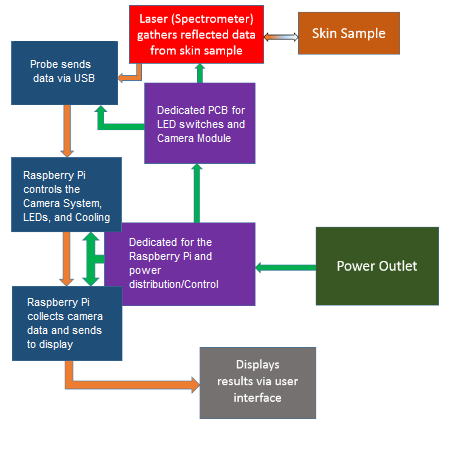 [Speaker Notes: Megan - laser and skin sample, spectrometer - The probe directly interacts with the skin to be sampled. Via the probe, a camera captures an image of the sample area, the laser power is delivered to the sample, and the Raman signal is collected and delivered to the spectrometer.

Stephen - control and data flow
Chelsea and Mike - electrical]
Responsibilities
[Speaker Notes: Stephen, Mike, Chelsea, Megan - In order by column, introduce your primary responsibilities.
We’re all in this together :’)  

Megan - My primary roles include the optics within the probe and laser safety for both user and patient.]
Overall Systemic View
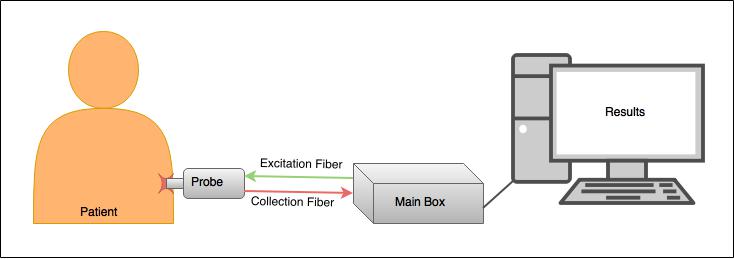 [Speaker Notes: Megan

This diagram shows the big picture of our project. The Main Box contains the laser, spectrometer, PCB, and Raspberry Pi. The laser power is delivered via the excitation optical fiber to the probe and to the sample. The collected Raman signal is delivered to the spectrometer through the collection fiber. The camera within the probe captures an image of the sample area. The PCB powers the camera and laser, while the Raspberry Pi controls the components and data transfer. The Raman and image data are transferred to a computer where the results will be displayed.]
Safety
Personal Protective Equipment (PPE):	Laser safety glasses
      Engineering controls:	Protective housing
									Laser activation warning
Output power controlled
Administrative & Procedural controls:	Proper labelling 
									Product user manual
[Speaker Notes: Megan

Control measures for the safety of the user and the patient:
-PPE: laser safety glasses to protect against eye damage from laser (NIR capable of causing cataracts and retinal burns). However because the laser is enclosed when properly used, safety glasses are unnecessary. 
-”Engineering controls are normally designed and built into the laser equipment to provide for safety.”: Protective housing from probe design and optical fibers (enclosed beam), & laser activation warning (LED indicating laser is firing), & output power and firing time are not enough for thermal damage to skin
-Admin & procedural controls: proper labelling of laser class and components of product, product literature such as a user manual
https://www.osha.gov/dts/osta/otm/otm_iii/otm_iii_6.html]
Main Body
[Speaker Notes: Mike]
Encasing Design and Structure
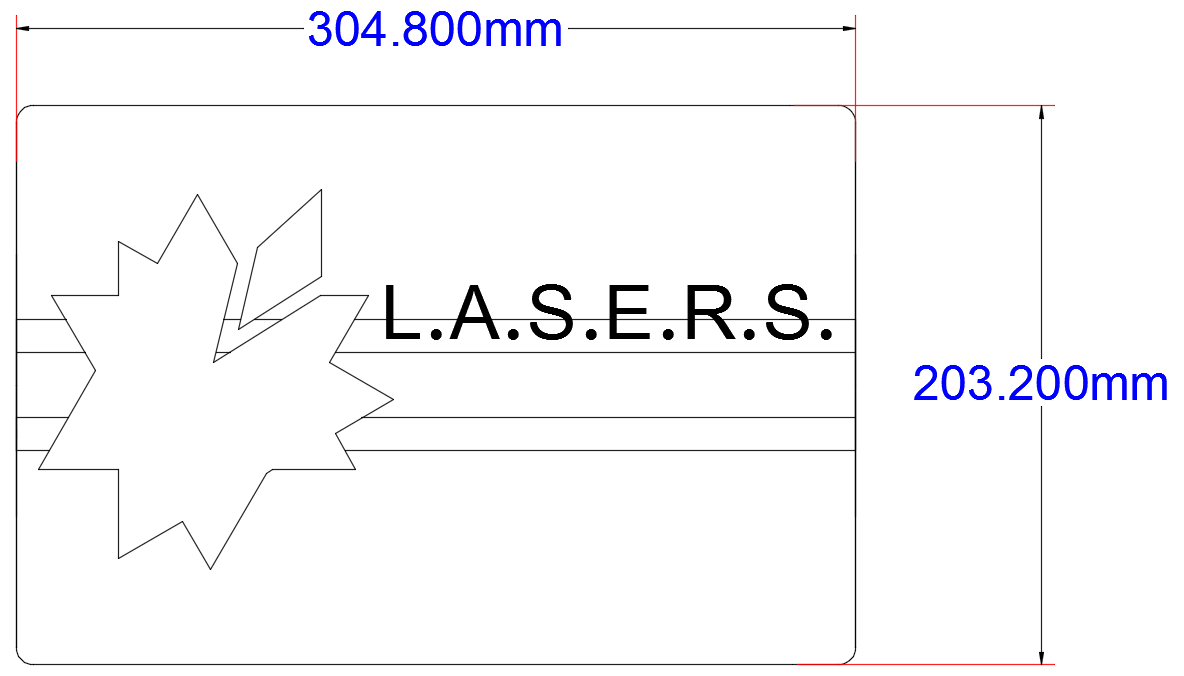 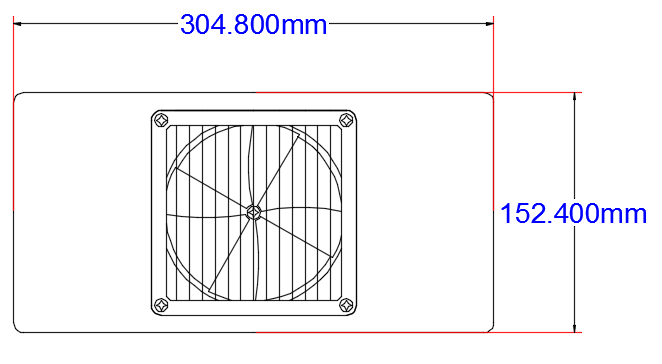 Side View
Top View
[Speaker Notes: Mike]
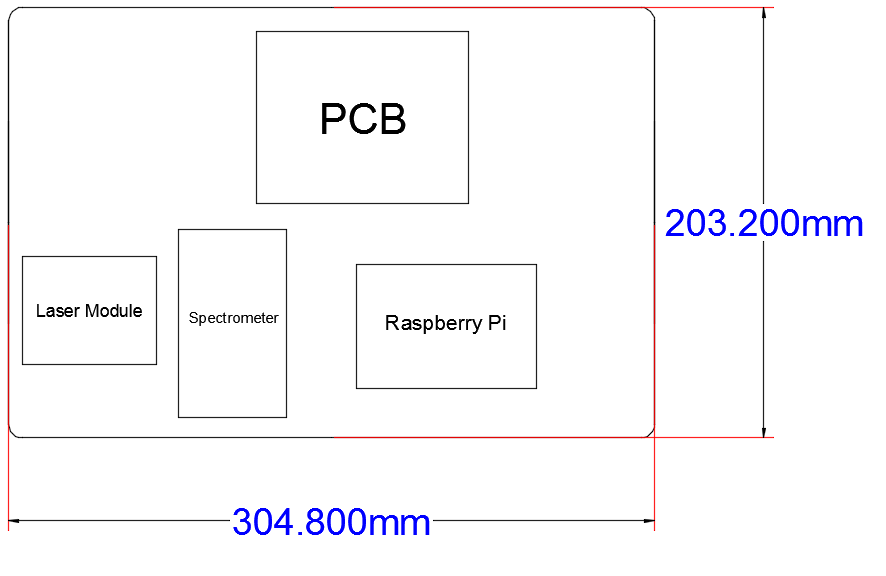 Interior View
[Speaker Notes: Mike]
Power Control
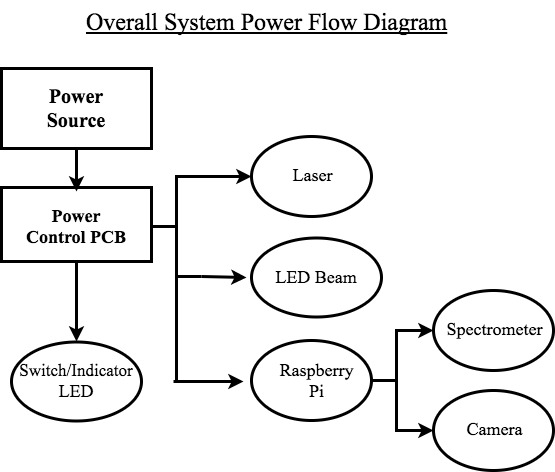 [Speaker Notes: Chelsea]
Additional Electronics Elements
Power to laser indicator LED
Safety switch
Screen (in probe)
Camera (in probe)
LED beam (in probe)
[Speaker Notes: Chelsea]
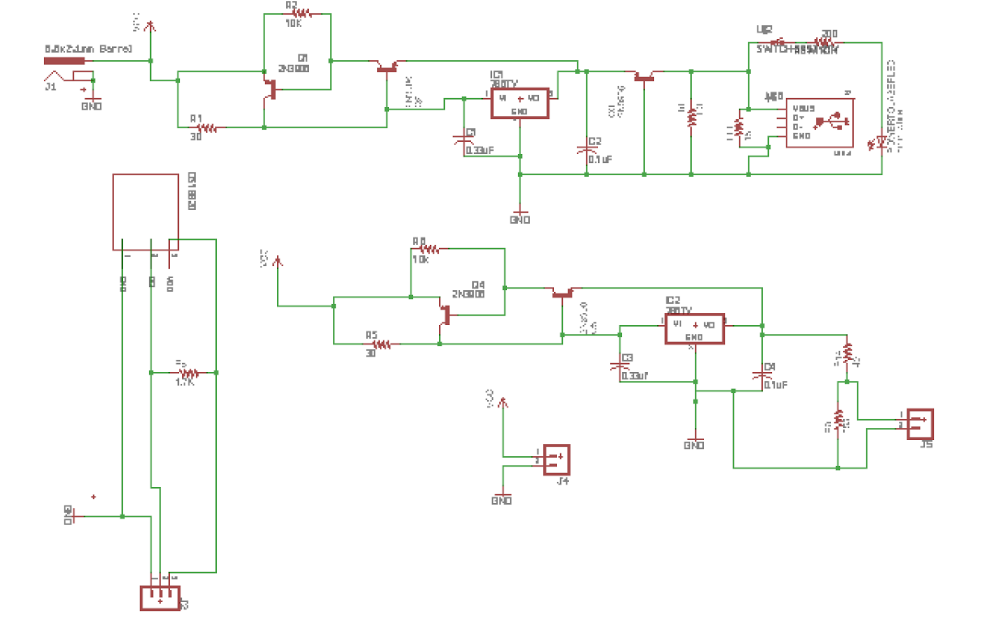 [Speaker Notes: Chelsea]
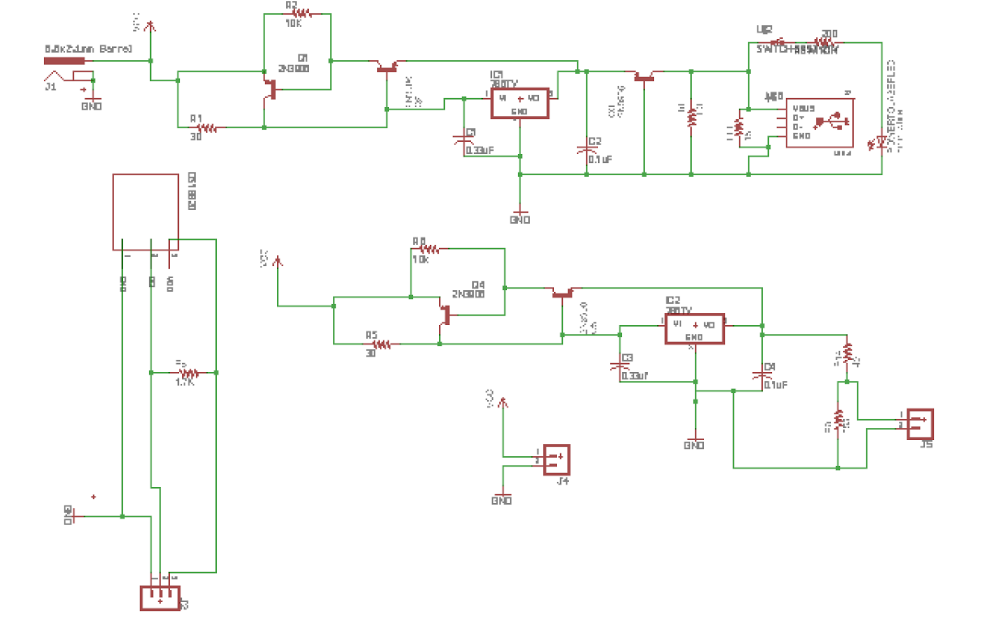 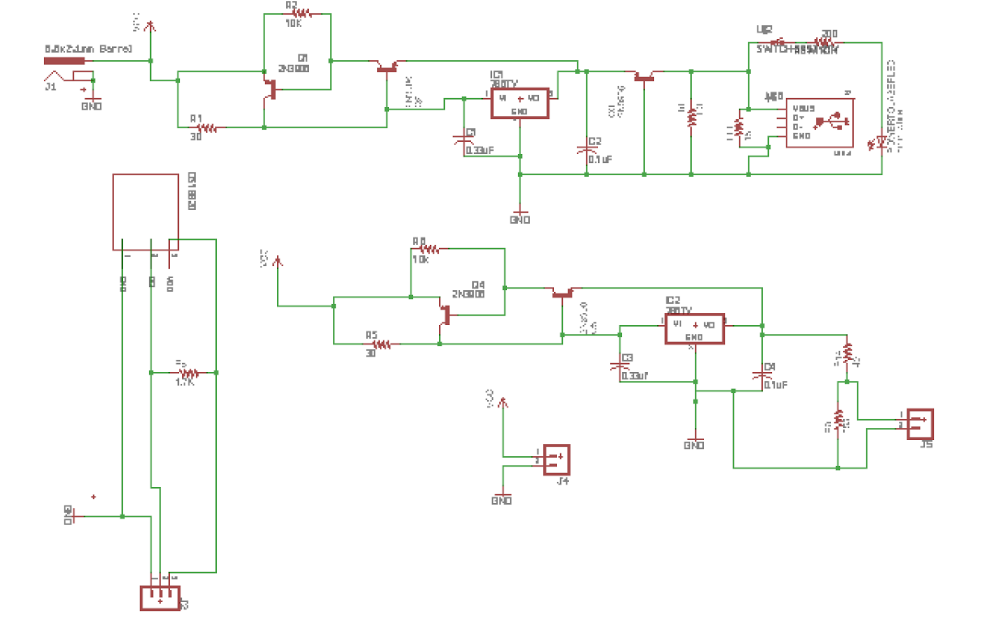 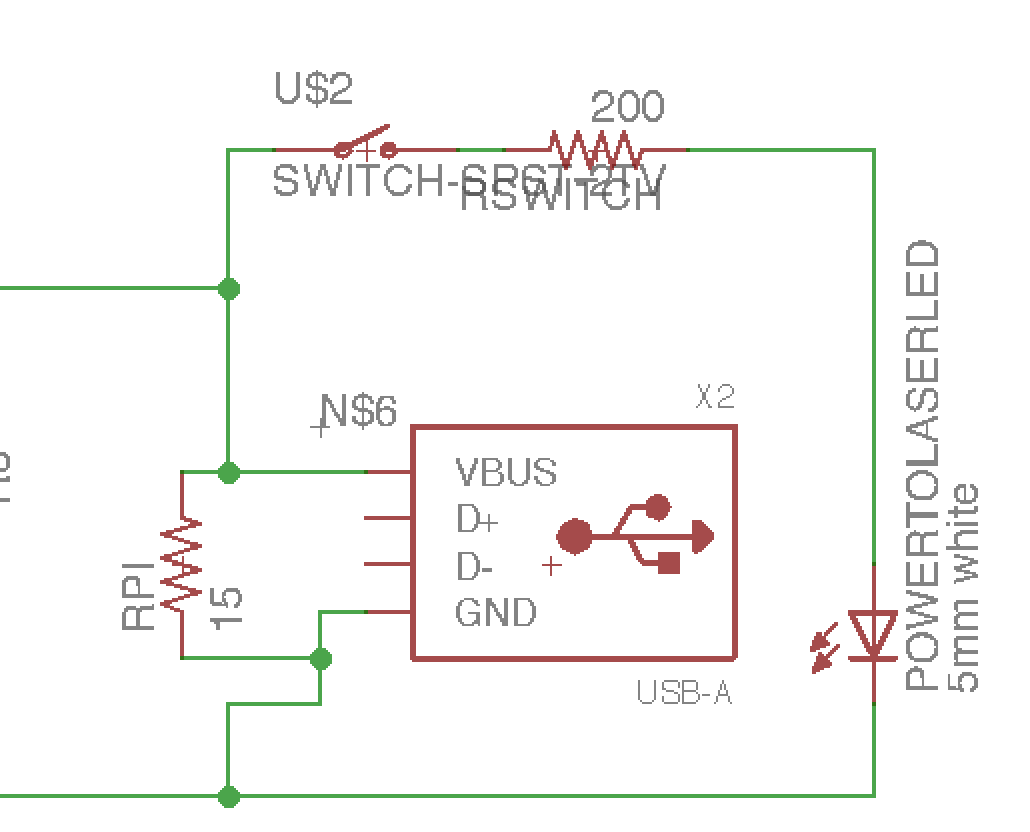 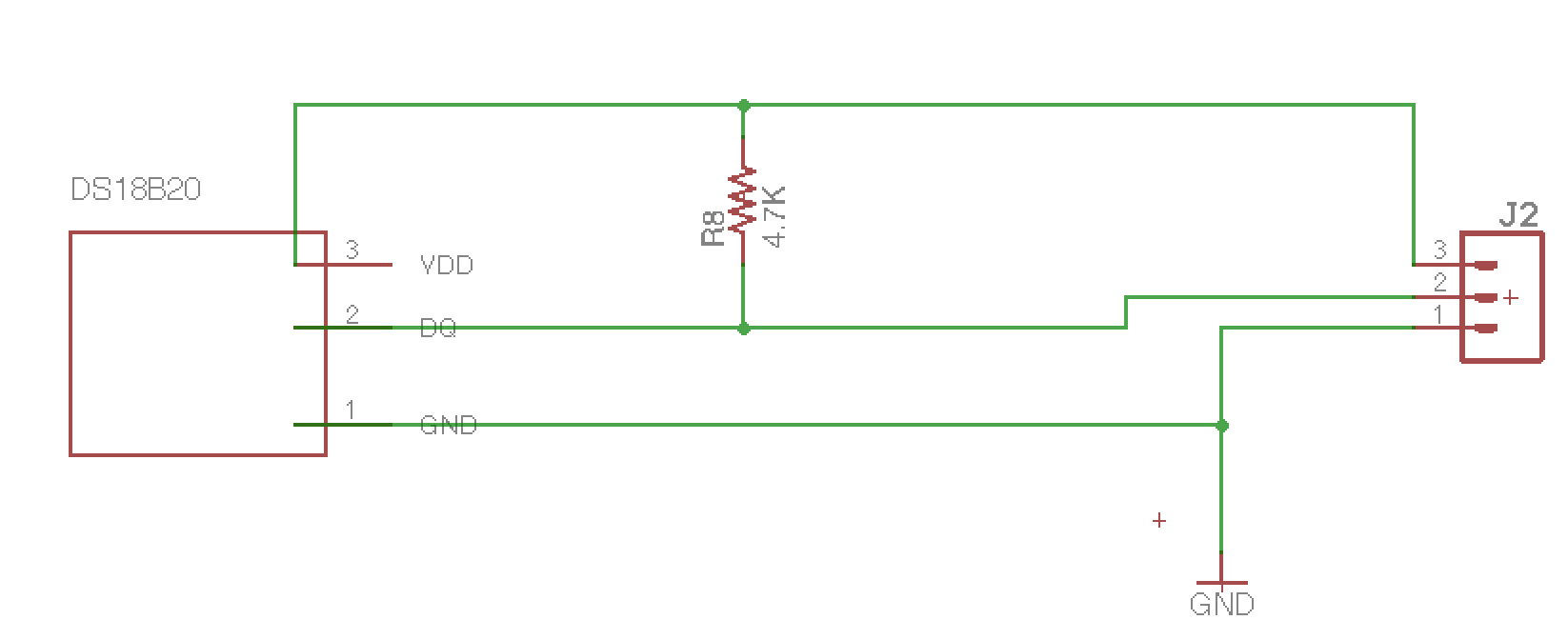 [Speaker Notes: Mike]
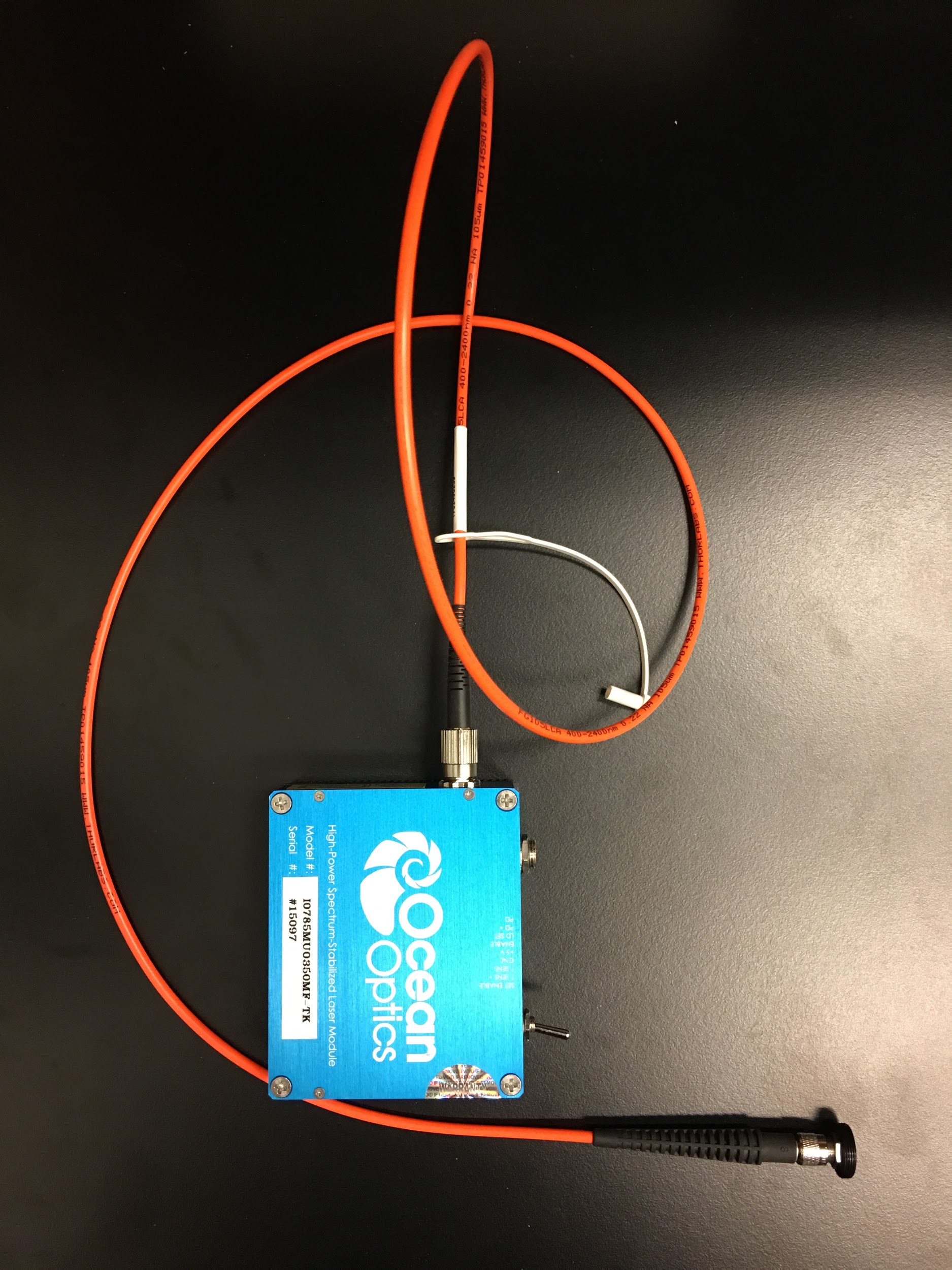 Laser
1 m Fiber
High-Power > 350 mW
Spectrum-Stabilized 
Near-infrared 785 nm excitation wavelength
Class IIIb (Class I if enclosed)

Delivers laser light to probe via optical fiber
6.4 cm
7.6 cm
[Speaker Notes: Megan

-High power: produce substantial signal from sample
-Spectrum stabilized: prevent mode hopping, get high resolution
-NIR: prevent autofluorescence of sample
-Hazard Class 3b: can cause serious damage to the eye, at high powers may lightly burn skin and other materials, presenting a fire hazard]
Spectrometer
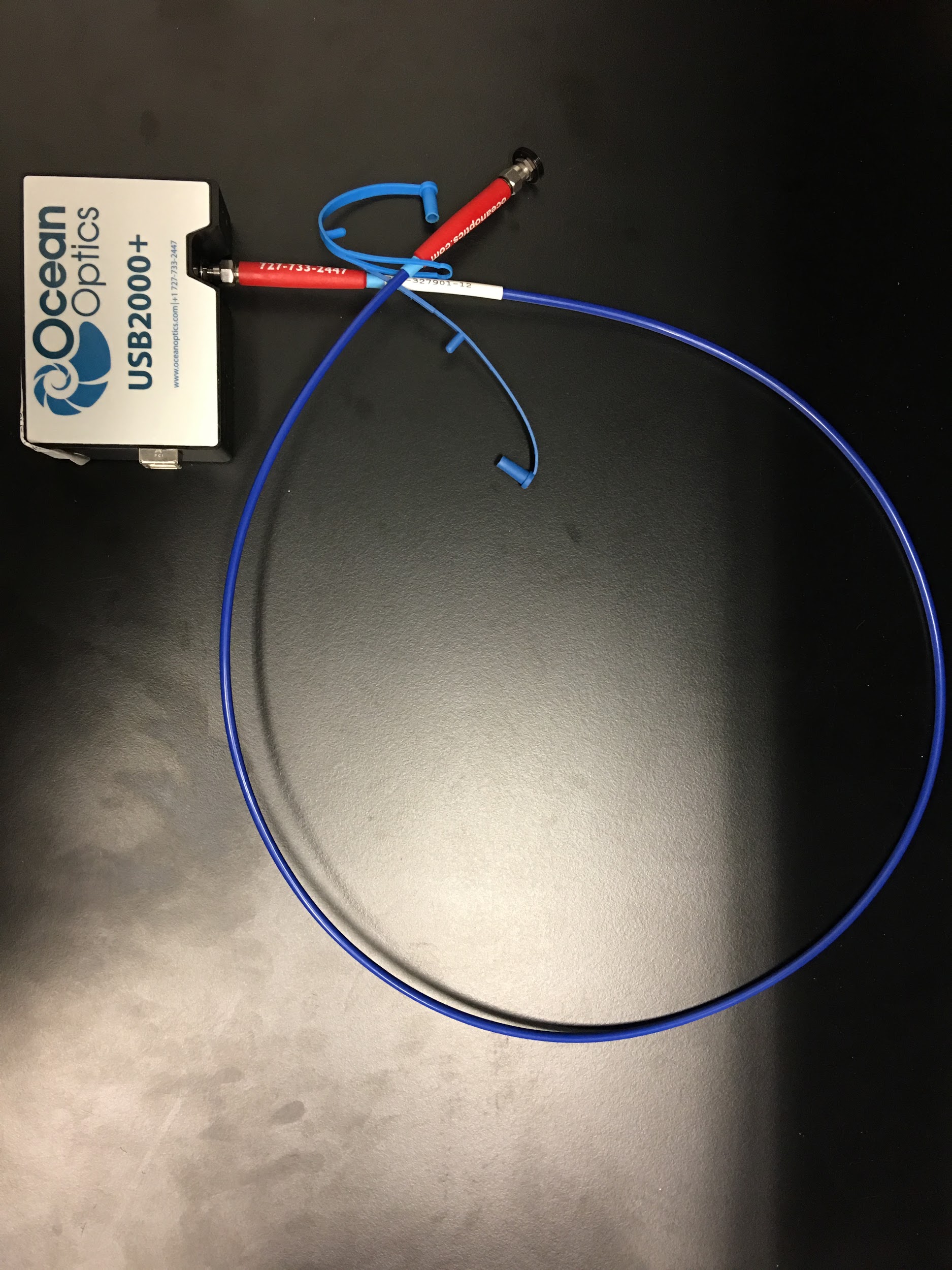 8.91 cm
Ocean Optics USB2000+
High resolution, high SNR

Raman signal from probe is delivered 
to spectrometer via optical fiber
6.33 cm
1 m Fiber
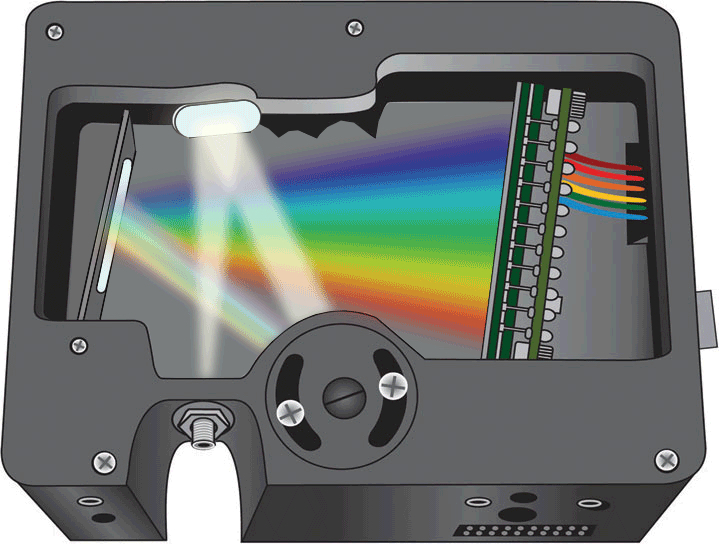 [Speaker Notes: Megan

-USB2000+ spectrometer provided by Ocean Optics
-Used to record the Raman spectrum of the sample
-High resolution & high signal-to-noise ratio for best Raman spectrum]
Raspberry Pi 3
85 mm
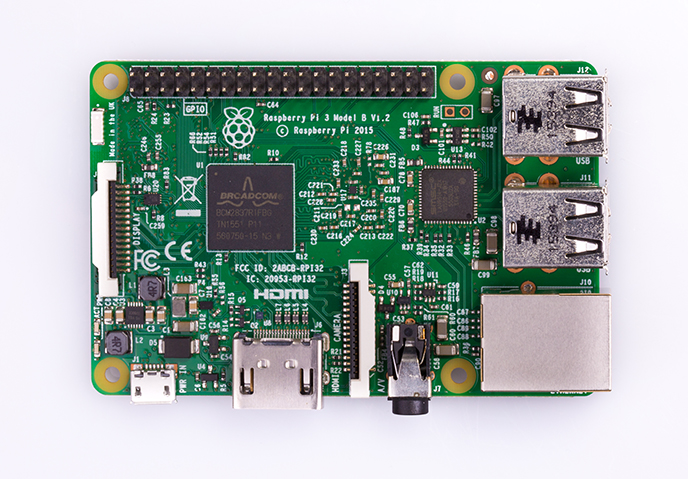 Important Specifications:
1.2GHz quad-core ARMv8 Processor
1GB Ram
40 GPIO Pins
4 USB Ports
HDMI Port
56 mm
[Speaker Notes: Stephen]
Heat Concerns: Main Body
System Instability- Laser and Microcontroller
User safety
Addressed with:
Temperature Sensor (Dallas DS18B20)
Heat Sinks
Fan
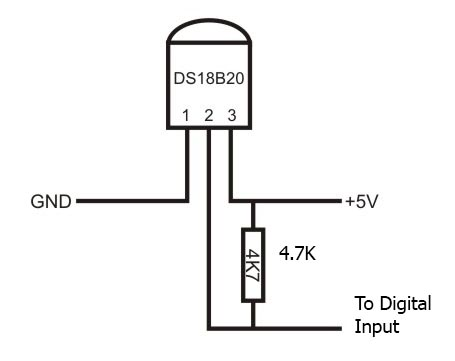 [Speaker Notes: Stephen]
Probe
[Speaker Notes: Megan

Now we’ll discuss the probe specifically.]
Probe Concept
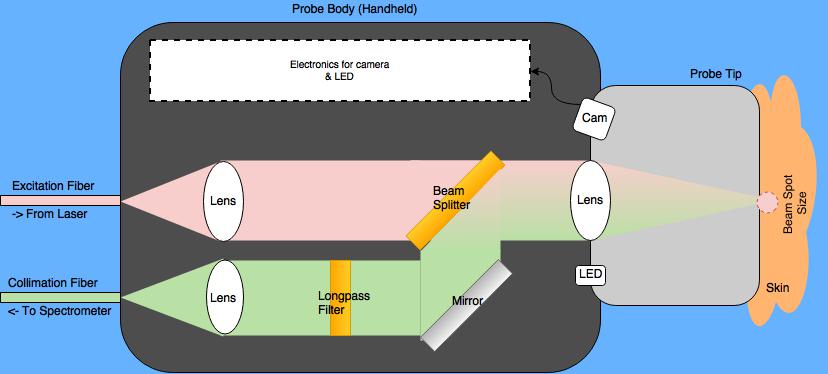 [Speaker Notes: Megan

Here is a diagram of our probe concept so we can easily explain the inner workings. The probe body is designed to be handheld. Within the probe are the electronics for the camera module and LED, as well as the optical components. The LED provides illumination for the camera to capture an image of the sample area. The laser power from the excitation fiber is collimated by a lens before being transmitted through a beam splitter and a second lens, where the laser power is focused to a beam spot size of less than a few millimeters onto the skin. The reflected Raman signal from the skin is collected by the same lens, where it is then collimated and redirected by the beam splitter and mirror to a longpass filter. The signal is then coupled into the collimation fiber by a lens, and is delivered to the spectrometer.]
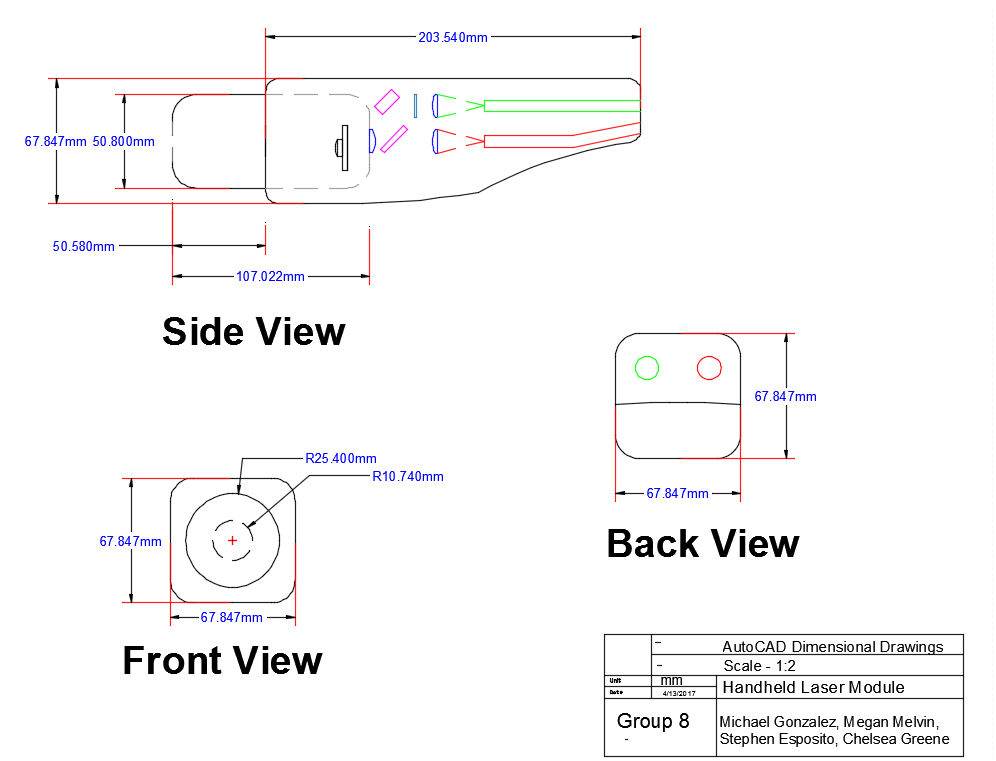 [Speaker Notes: Mike]
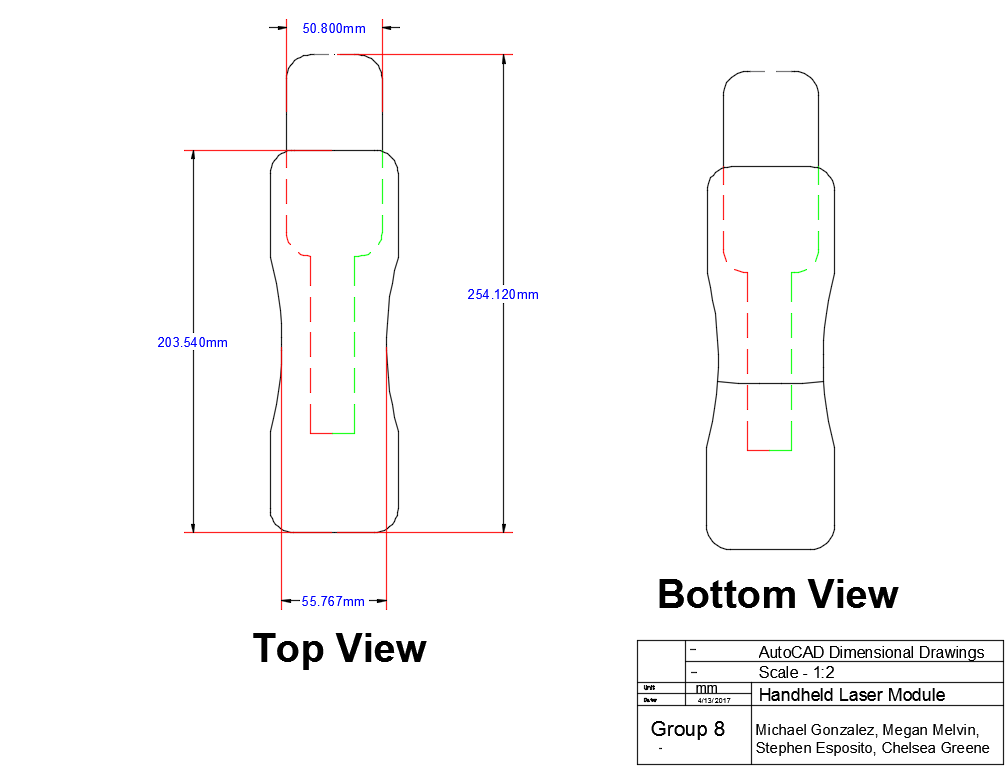 [Speaker Notes: Mike]
Probe Dimensions
[Speaker Notes: Mike]
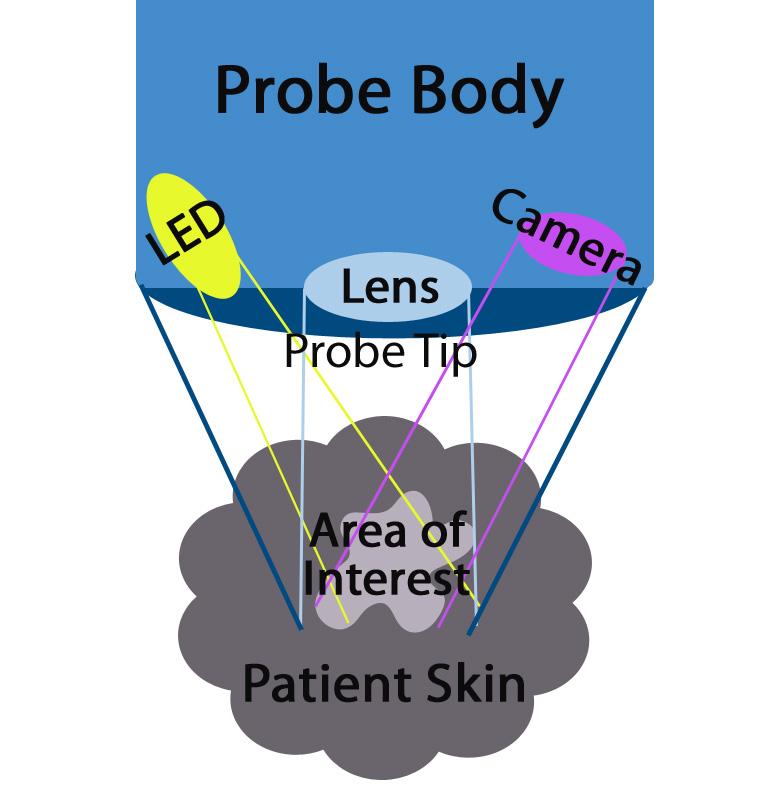 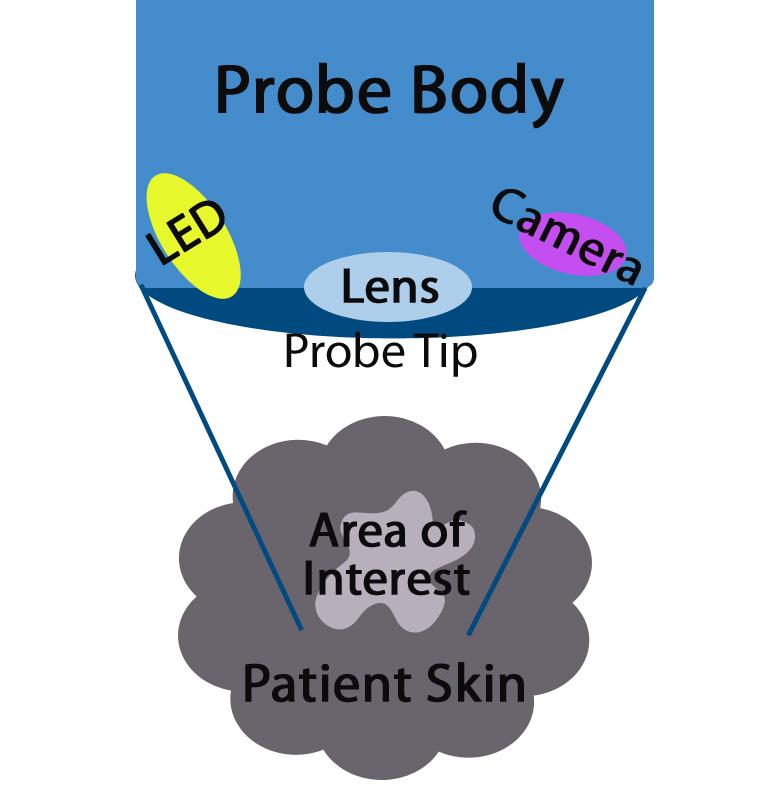 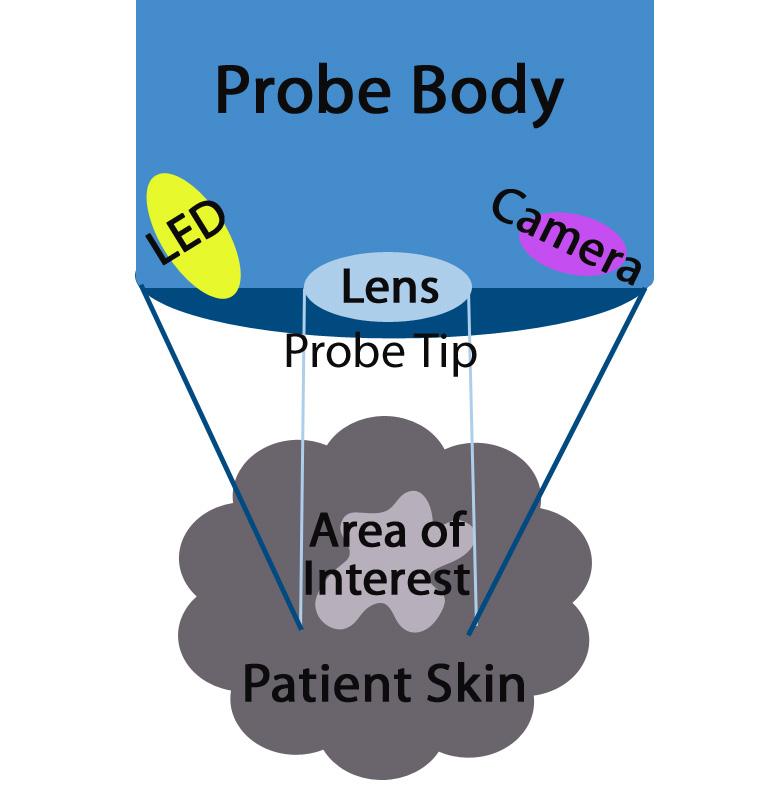 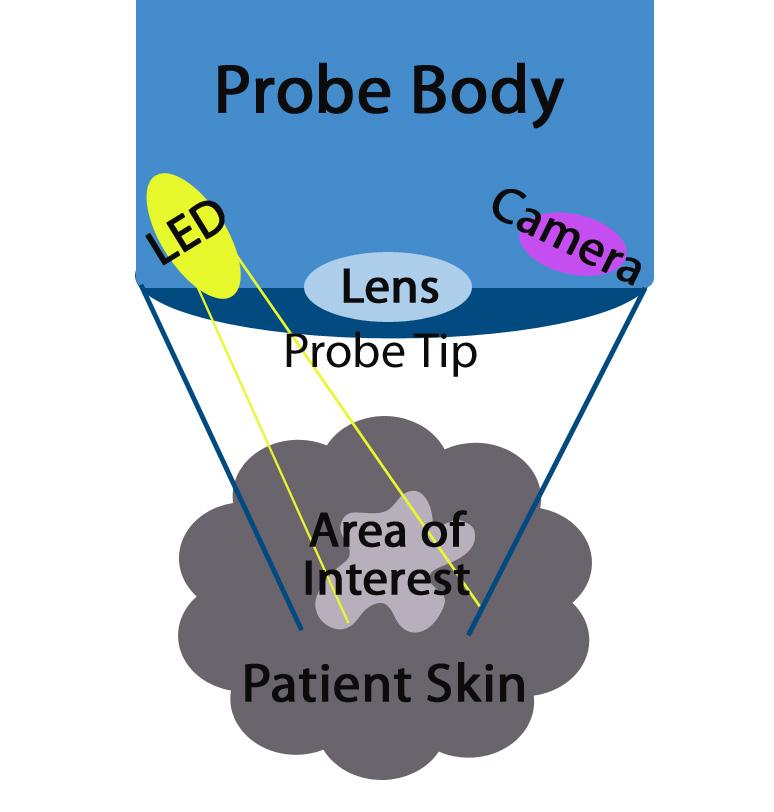 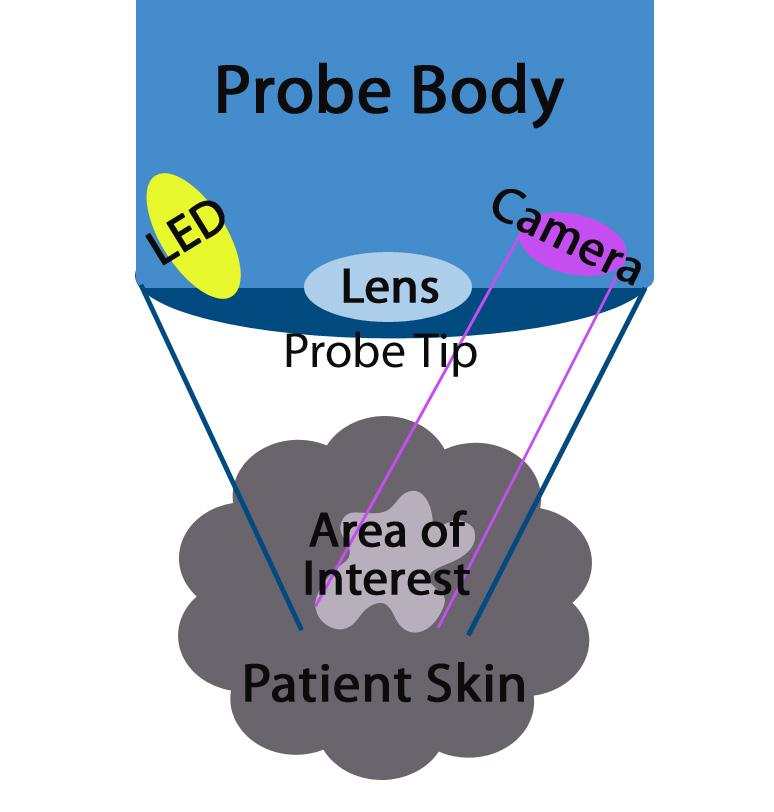 [Speaker Notes: Chelsea]
Comparison of Camera Modules
[Speaker Notes: Functionality outweighs price
Chelsea]
Camera
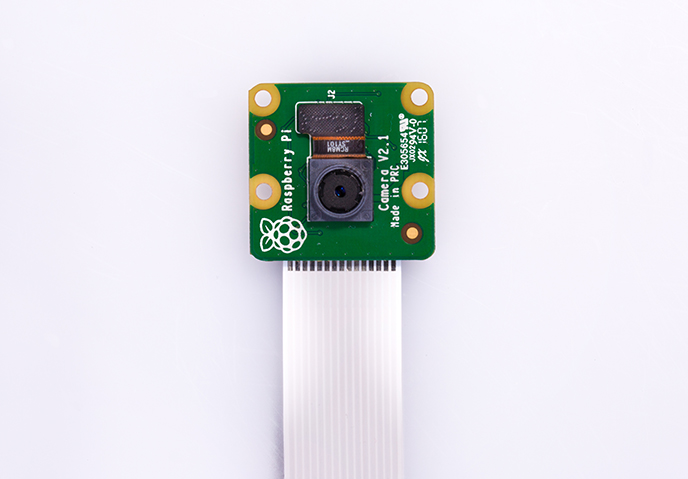 25 mm
Allows for imaging and visibility of sample
High resolution, small, effective with changes in light
Allow real-time video feedback of skin sample
Allow for photographing the tested skin sample
Easy to interface with microcontroller
White LED illuminates skin/sample
24 mm
16 mm
[Speaker Notes: Chelsea]
Optics
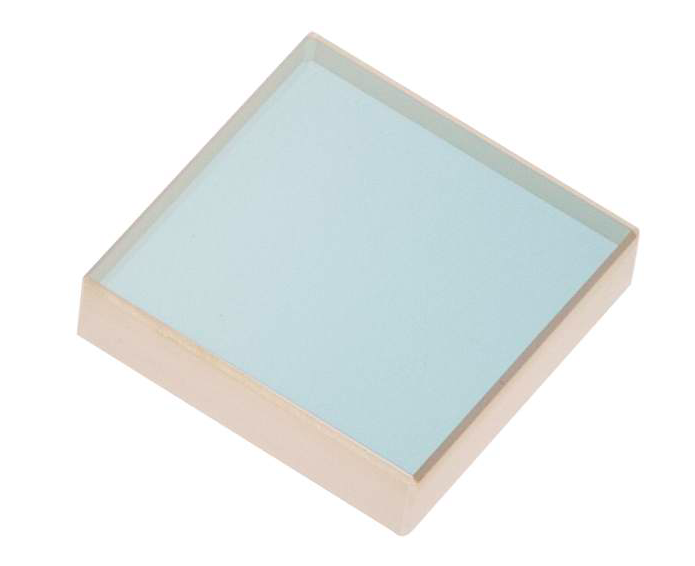 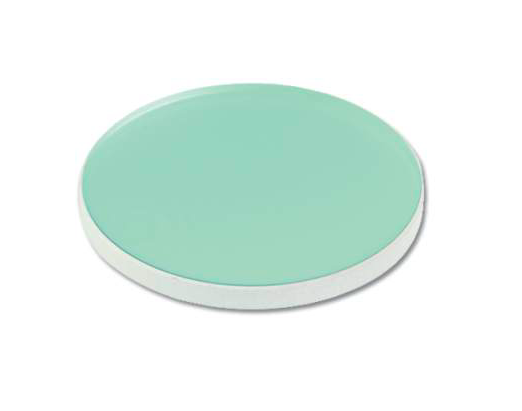 19.05 mm
12.7 mm
Optical fibers for NIR transmission
AR coated plano-CX lenses for collimation and focusing
Beamsplitter to decrease incident power, redirect Raman signal
Mirror
Longpass filter to diminish Rayleigh signal (785 nm), allow transmission of Raman signal ( > 800 nm)
Longpass Filter
Mirror
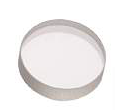 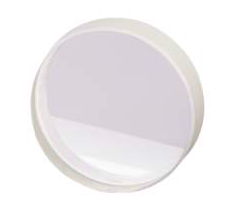 6.35 mm
25.4 mm
(1“)
Lens
Beamsplitter
[Speaker Notes: Megan

-Deliver laser excitation from laser source to probe
-Deliver collected Raman signal from probe to spectrometer
-3 anti-reflection coated plano-CX lenses, Numerical aperture of 0.22: 1 lens to collimate light from the excitation fiber, 1 lens to focus collimated light onto sample, and 1 lens to focus the Raman signal into collection fiber. 
-1 Beamsplitter: 50/50 (R/T) coating, to decrease incident laser power and redirect the Raman signal.
-1 Mirror to direct light through probe
-1 Longpass filter: reduce the intensity of the laser signal (785 nm) to allow the Raman signal (> 800 nm) to be detectable

If you notice the dimensions of the optical components, they are all 1 inch or smaller. This keeps the probe compact so it can be handheld.]
Mounting the Optics Within the Probe
Optics within the probe must be well-aligned and sturdy.

3D printed mounts allow for custom-sized optical holders.
Can print individual holders and/or as a channel for the rays to travel through. Use optical glue and/or set screws.
[Speaker Notes: Megan & Mike

Well-aligned for light rays to propagate through optics for maximum power and signal.
Sturdy because the probe is handheld and movable.  
For mounting the optical components within the probe:
-3D printed mounts: open source designs available online

-Talk about constraints: space for optics and electronics, fiber connections to prevent bending]
Data Collection and Analysis
[Speaker Notes: Stephen]
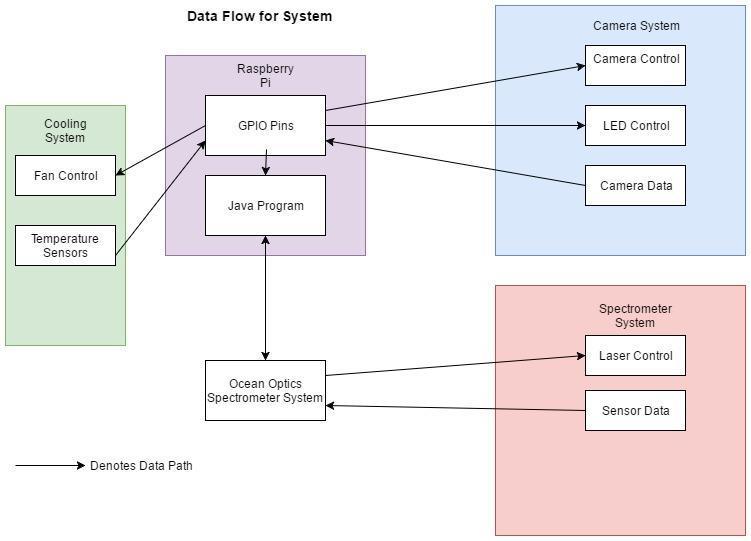 [Speaker Notes: Stephen]
System Control
Control Program
Java-based backend
Omni Driver Java API - Spectrometer Control
Pi4J Library - GPIO Pin Control
Control Ports
Spectrometer - USB Port
Laser- GPIO Pin
Temperature Sensor- GPIO Pin
Camera System- CS Interface
Fan System- GPIO Pins
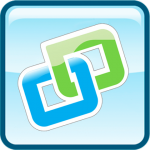 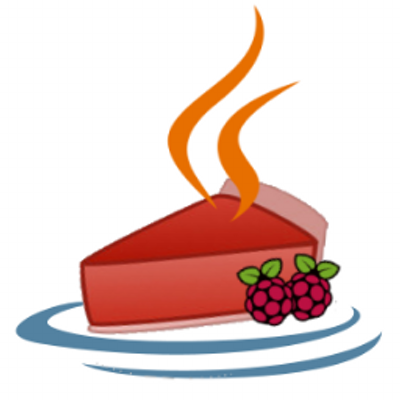 [Speaker Notes: Stephen]
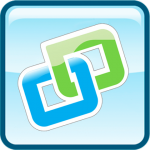 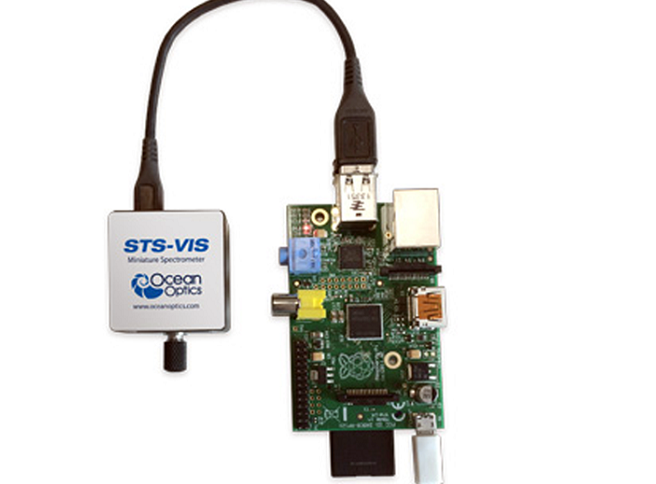 OmniDriver
Ocean Optic’s Driver for all USB spectrometers
Cross Platform- Java, C#, Visual Basic, etc.
Allows us to create own intuitive backend program to control spectrometer

Due to the cross-platform nature, this program should be able to be controlled via the 15 billion java devices
[Speaker Notes: Stephen]
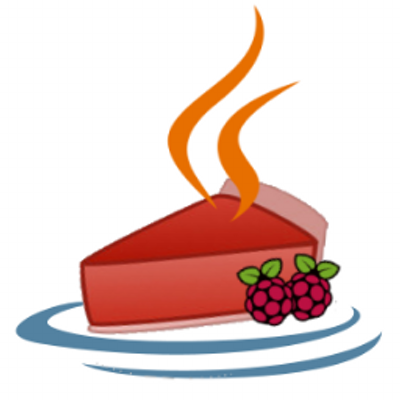 Pi4J
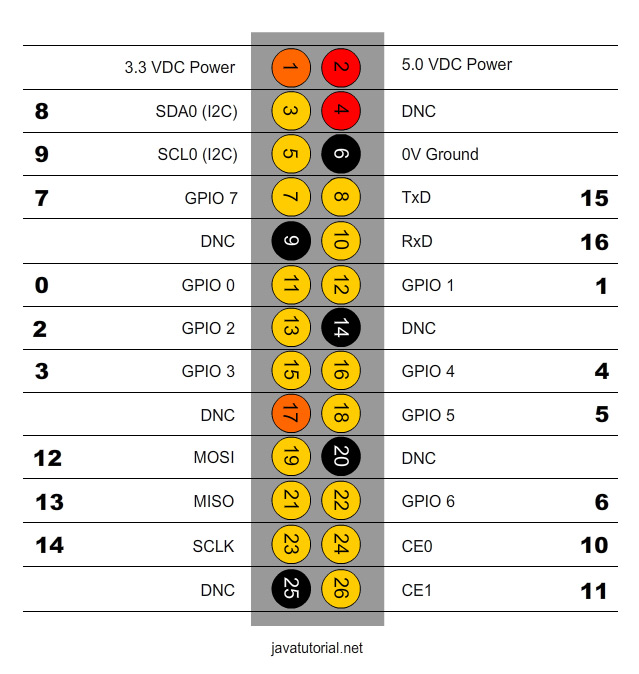 Open Source Project
Low Level I/O Library
Object-Oriented API
Event Based
GPIO Pin control
[Speaker Notes: Stephen]
Data Analysis
Dark Spectrum Analysis-
Use Spectrometer to analyze raman signal without laser input
Run 20 Times to reduce impact of outlier results
~5s Runtime
Laser Spectrum Analysis-
Use Laser/Spectrometer System to Analyze Skin Sample
Run 100 Times to reduce impact of outlier results
~30s Runtime
Laser Spectrum Analysis ( 100 Pass Average)
Dark Spectrum Analysis (100 Pass Average)
Laser Spectrum - Dark Spectrum
Remove Nonlinearity
Apply Smoothing
Return Results
Ensemble Average Smoothing-
Run over all 100 data passes
Reduces SNR by factor of 10-fold on 100 pases
[Speaker Notes: Stephen]
User Interface
[Speaker Notes: Stephen]
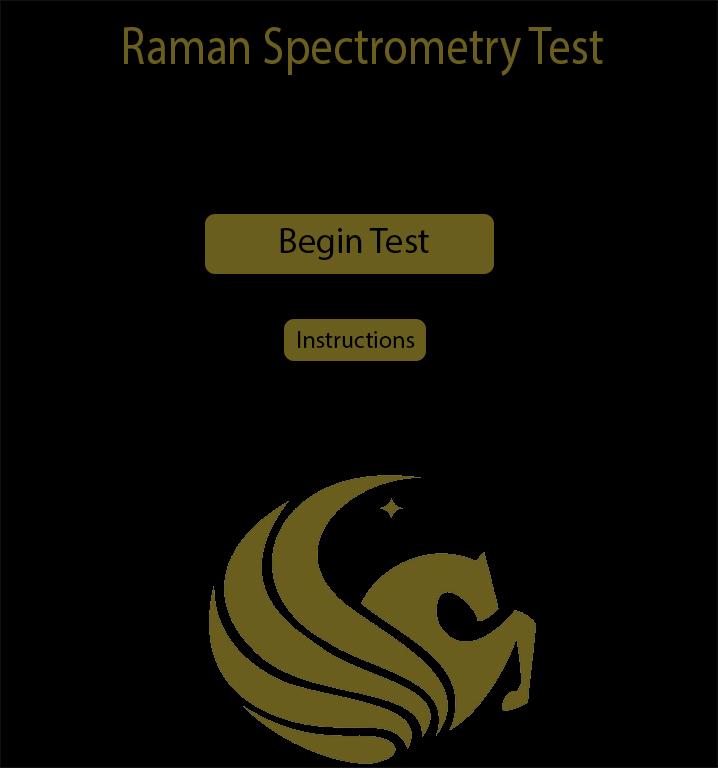 User Interface
Visual representation of the project to end-users
Specifications:
Intuitive
Professional
Minimalistic
[Speaker Notes: Stephen]
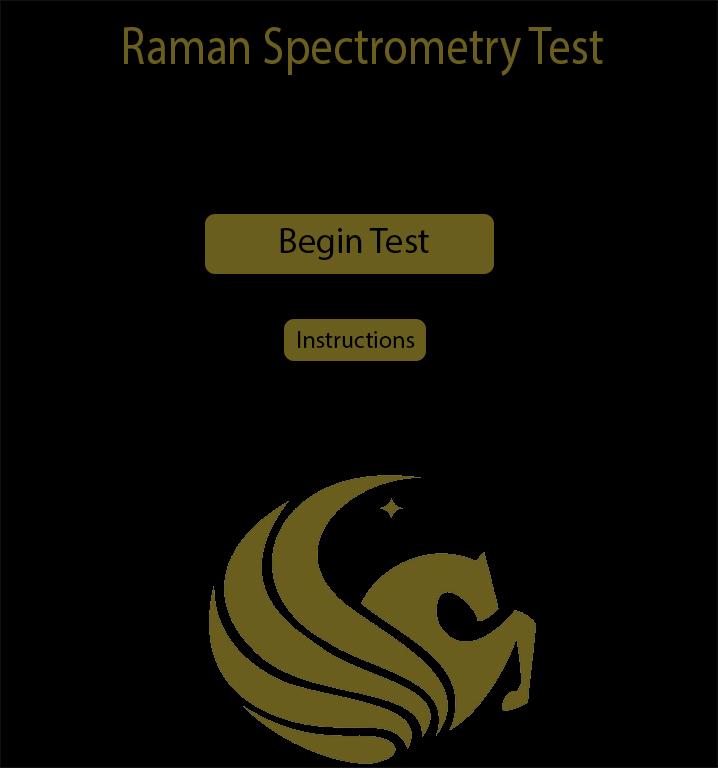 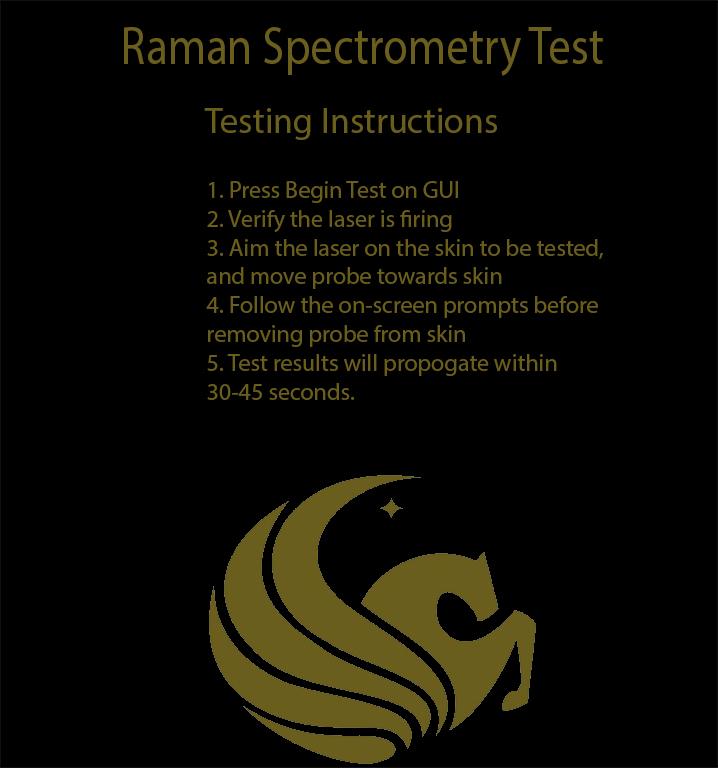 [Speaker Notes: Stephen]
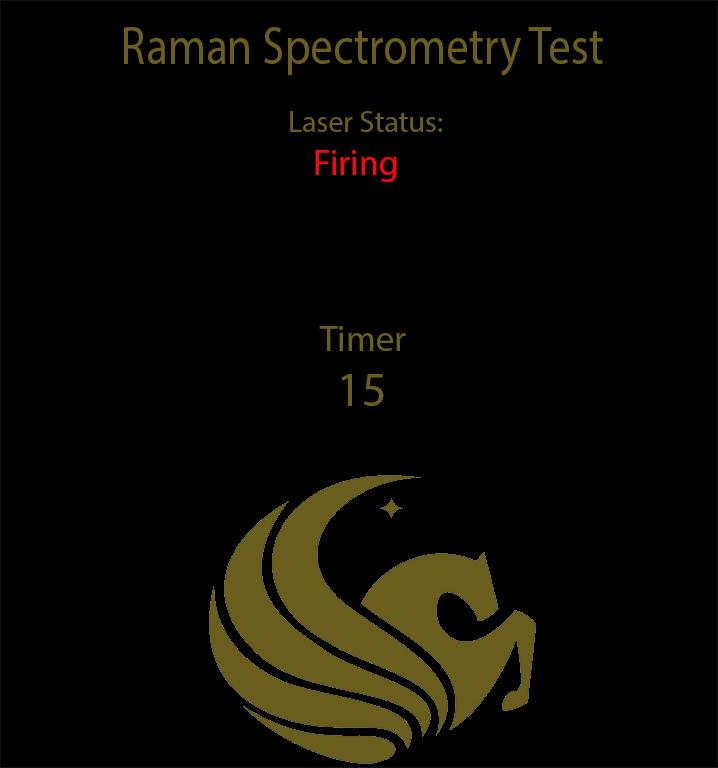 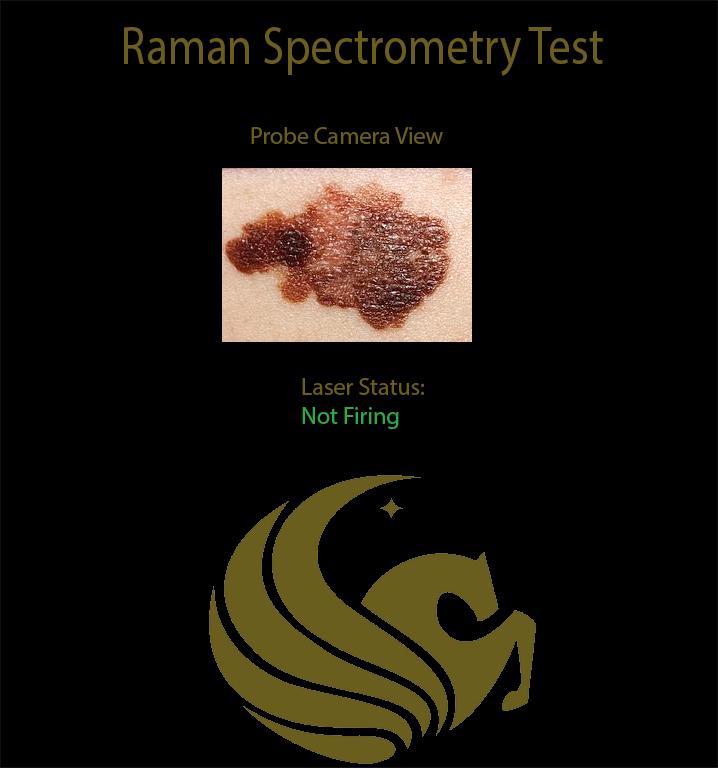 [Speaker Notes: Stephen]
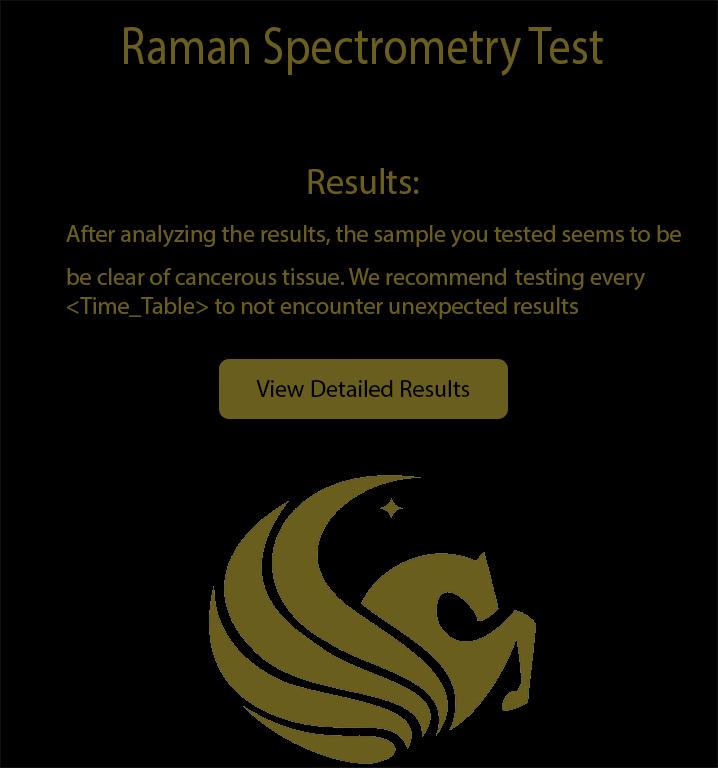 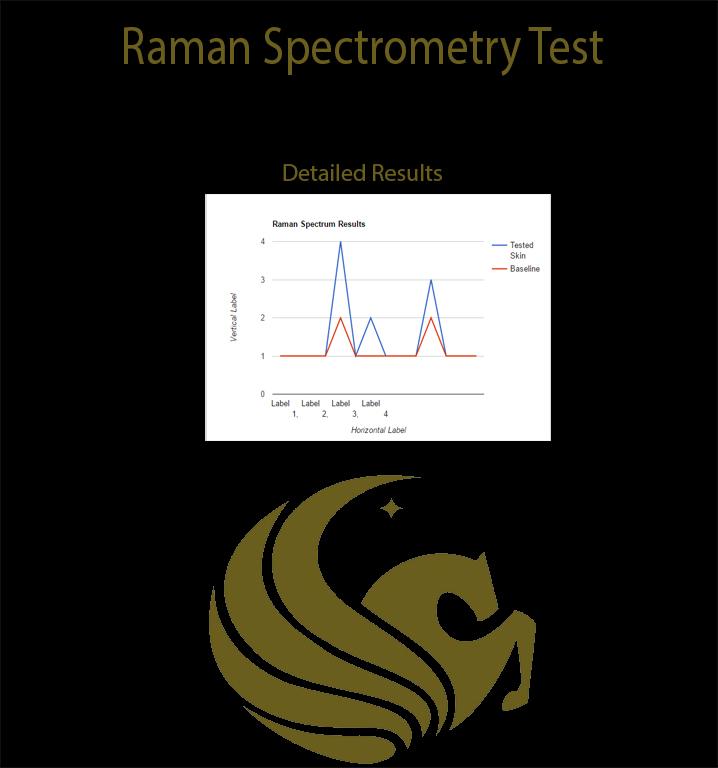 [Speaker Notes: Stephen]
Budget and Financing
[Speaker Notes: Mike]
Budget Goal
Cost effective: < $1,500.00
Sponsorship from Ocean Optics
Donations from CREOL
Current cost total: $341.12
[Speaker Notes: Mike
Cost effective compared to multiple biopsies: under $1,500.00
Sponsorship improves direction and reduces costs: Ocean Optics
Current cost total: 
Optics are expen$$$$$$ive!
CREOL department assisting with mount cost]
Current Expenses
[Speaker Notes: Mike]
[Speaker Notes: FanVarious cablesAdditional integrated circuits, if needed
PCB B
Casing shell and ergonomic add-ons]
Non-incurred Expenses
[Speaker Notes: Mike]
Progress
[Speaker Notes: Chelsea]
Major Goals Completed
[Speaker Notes: Chelsea]
Major Goals to be Completed
3D print casing
Solder parts on PCBs
Build and connect
Test basic overall functionality
Improve system
[Speaker Notes: Chelsea]
Progress
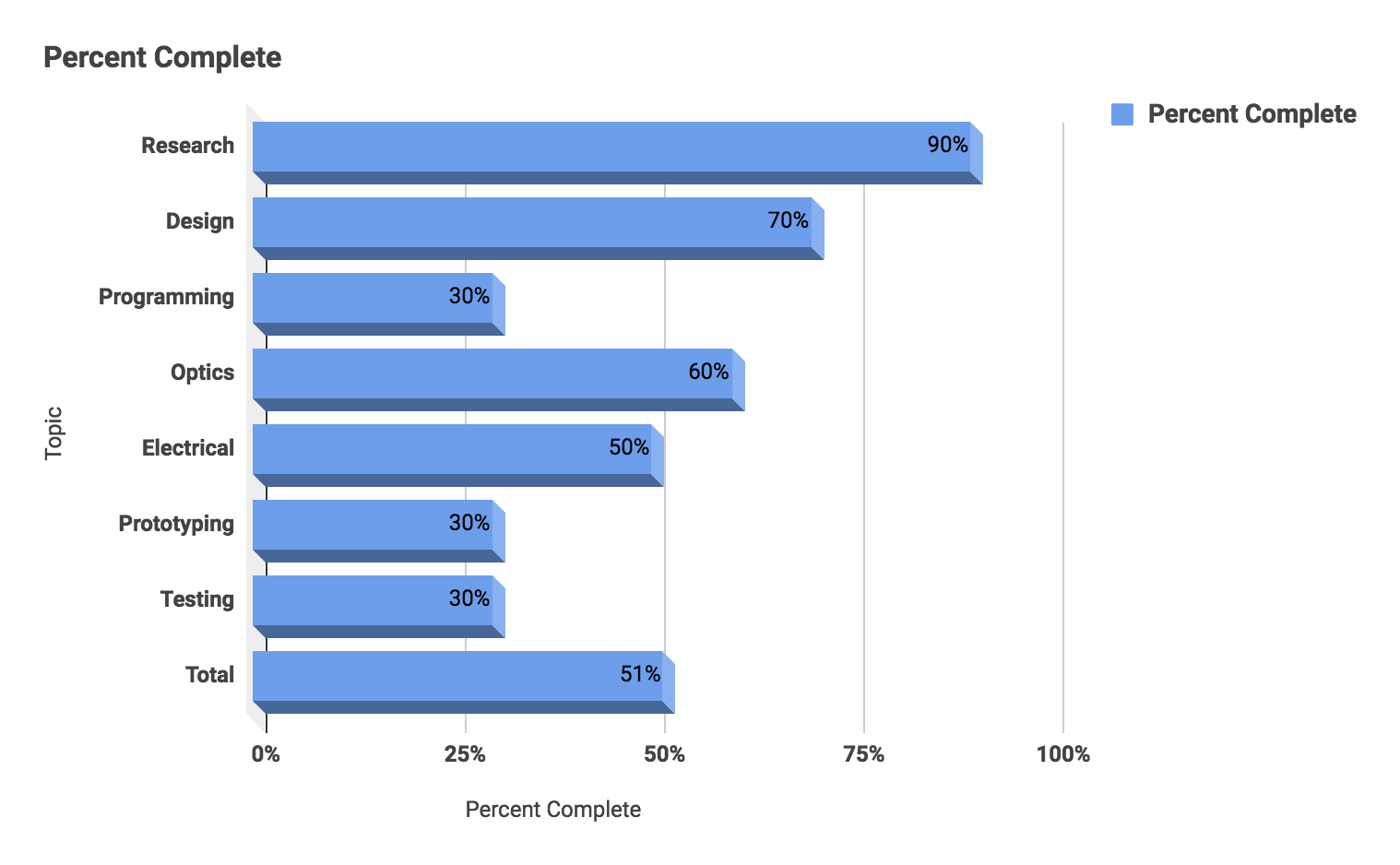 [Speaker Notes: Chelsea]
Timeline for Completion
Questions?